Ridgeviewcharter Middle School
2024-25 Proceso para los horarios
ACAdemicos
Ofrecemos una variedad de clases academicamente desafiantes  y rigurosas diseÑadas para satisfacer las diversas necesidades de sus estudiantes.
MatEMATICAS (EN NIVEL, AVANZADA, acELERADA)
ELA (EN NIVEL, AVANZADA, acELERADA)
CIENCIAS (EN NIVEL Y  AVANZADA)
ESTUDIOS SOCIALES (EN NIVEL Y  AVANZADA)
LENGUA EXTRANJERA (ESPAñOL, FRANCES Y JAPONES)
LECTURA
Cursos que se ofrecen en Ridgeview Charter Middle School
En-Nivel, Avanzado, Acelerado
Qué significa ésto?
En nivel – El plan de estudio consta de estándares estatales a nivel de grado.​
 
Avanzado – El plan de es​tudio consta de estándares estatales a nivel de grado más estándares estatales del siguiente nivel de grado (Grados 1-8)
 
Acelerado – El plan de estudio consta de estándares estatales de uno o más años por encima del nivel de grado (Grados K-8)
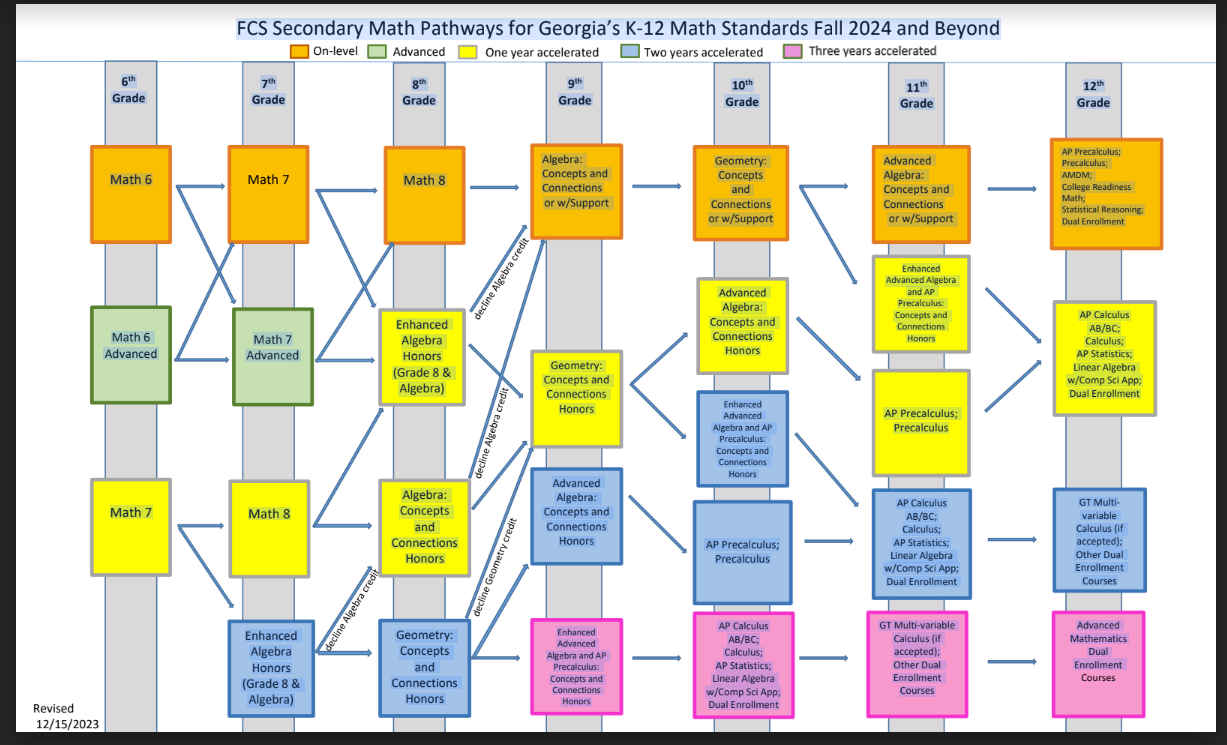 Lectura y Lenguajes del Mundo
Lectura
Puntajes de iReady asi como también del Georgia Milestones es usado para identificar a estudiantes que necesiten apoyo adicional. 

Quién debería ser colocado en Lectura?
Estudiantes con un puntaje menor del 35% NPR en el Diágnostico de invierno de iReady 
Estudiantes con un puntaje por debajo del nivel en el indicador de Lectura del GMAS (Estudiantes que cursan al 6to grado)
3)     Estudiantes que tienen un puntaje menor a 70 en las evalucaciones de unidad. (Estudiantes que cursan al 7mo y 8vo grado)

Lenguajes del Mundo
Se ofrecen lenguajes en todos los niveles de grado.  Actualmente ofrecemos japonés, español y francés.
Cursos para creditos de preparatoria (HS)
Los estudiantes de octavo grado que estén en un camino acelerado en una o más áreas de contenido tendrán la oportunidad de tomar éstas clases:

Matemáticas:  Matemática Mejorada de 8vo y Conceptos de Algebra y Conneccions.
	     		Algebra:Conceptos y Conecciones
           
ELA:   Literatura/Composición de 9no grado

Ciencias:   Ciencia Física de 9no grado

Lenguajes del Mundo:   Español 1, Francés 1, Japonés 1

***Los cursos de la escuela secundaria son extremadamente rigurosos y requerirán más trabajo que una clase típica. Los estudiantes deberán poder equilibrar una gran carga de trabajo junto con sus actividades extracurriculares. Piénselo detenidamente antes de que su hijo tome 4 cursos de crédito para la preparatoria.
Conecciones
Todo el año: banda, orquesta, y coro.
Cada 9 Semanas (quarter classes): arte, tecnología, PE, salud, producción de video para transmisiones/película/gráficos/diseño de medios, música en general, broadcast video production/film/graphics/media design, general music, información sobre carreras laborales (6to grado solamente), Japonés, Francés , y Español.
Japonés, Francés y español son cursos básicos con introducción al lenguaje , cultura,etc (No se ofrecen en todos los niveles de grado)
Avid  - Advancement Via Individual Determination 
** Estas clases son escojidas al azar. Los estudiantes pueden repetir cursos durante sus tres años en Ridgeview.
Cuál es el Proceso?

Los maestros actuales harán recomendaciones de cursos para sus estudiantes.
Recibirá una verificación del curso que le mostrará los cursos recomendados para su estudiante.
Las clases académicas y las conecciones de 1 año de duración(banda, orquesta, coro) serán listadas.
Anote cualquier correción en la verificación y devuélvala a la escuela de su hijo.
Se harán los cambios/correcciones necesarios.
Los horarios se crearán durante el verano. 

Por favor tengan en cuenta que: Las solicitudes de consideración para cursos acelerados y exenciones deben realizarse antes del final del año escolar. La escuela primaria debe evaluar los cursos acelerados de los estudiantes actuales de quinto grado y proporcionar a Ridgeview cualquier actualización.
Exenciones/Solicitud para Cambio de Horario

No se requiere de exenciones si los estudiantes cumplen con las pautas mínimas de colocación.

Si los estudiantes no cumplen con los requisites mínimos de ubicación y los padres desean cambiar la ubicación, se requiere de una exención.  

La exención reconoce que los padres son conscientes de que la escuela no recomienda la colocación en el curso solicitado.

Los padres también reconocen que serán responsables de brindar apoyo adecuado al estudiante.

Una vez que se someta una exención para cambio de ubicación, no se podra hacer otro cambio para el mismo curso.
Verificación de Curso

La verificación de curso será enviada a casa en la semana del Feb. 26.  

Cursos académicos y conecciones de 1 año de duración(banda, orquesta, coro) serán enlistadas.  

Debe revisar este document detenidamente, firmarlo y devolverlo a la escuela de su hijo. Comuníquese con los maestros actuales si tiene preguntas. 

Qué deberías buscar?
Cursos En-Nivel terminan en 00        ex. 27.0210000             6th Grade En nivel Matemáticas

Cursos Avanzados terminan en 40      ex:  23.0130040             Avanzado 8th Grade ELA

Cursos de TAG tienen un 2 en el 3er digito  ex:  26.2110000   TAG Life Science

Los cursos de Estudios Sociales y Ciencias no tienen Avanzado en el título. Están asignados por el número de curso.
Ejemplo de una Verificación de Curso

Nombre del estudiante                                                           
Número del estudiante
 Grado: 06 

Cursos Requeridos: 
40.0610040 Earth Science 6      Avanzado no está en el título pero 40 significa  avanzado
23.0110040 Lang Arts 6 Lv A        A – Avanzado y termina en 40
27.0210000 Math 6 Lv O 		  O – En nivel
23.0140000 Reading 6 Lv O 
45.0070000 Social Studies 6
Ejemplo de una Verificación de Curso
Nombre del estudiante                                                           
Número del estudiante
 Grado: 07 

Cursos Requeridos: 
53.0340000 Band 7 
27.2220040 TAG Math – 2 indica TAG, 40 avanzado
23.2130040 Lang Arts 8 Lv A - 2 indica TAG, 40 avanzado
60.0680009 Spanish 7 Continuous 
26.2110000 TAG Life Science  - 2 indica TAG
45.2080000 TAG Social Studies 7 – 2 indica TAG
Cronográma para los Horarios

Feb. 5	Las maestras de la Middle School son entrenadas para realizar la ubicación de los estudiantes						
Feb. 7	Entrenamiento para las Asistentes de los Principales de las escuelas primarias. 
Feb. 23    Fecha límite para que las maestras hagan las recomendaciones de curso.
Feb. 26      (La semana de) Las verificaciones de curso son enviadas a casa (Los padres van a recibir un enlace 			via email con la exención y una forma para hacer cualquier cambio necesario).
Mar. 4 - 11  Los padres revisan las verificaciones y solicitan cambios o exenciones. 
Mar. 12-17   Correcciones/Cambios hechos en Infinite Campus	
Mar. 20    (La semana de)	 Las verificaciones actualizadas se envian a casa (solamente los que han presentado 		sus exenciones o cambios) – Puede ser enviado  por email.
March 31	 Fecha  límite para recibir una exención electronica.
WEBSITE

Los siguientes documentos van a ser compartidos en la página web de Ridgeview: 
								Power point
           Pautas para la colocación
								Math flow charts
								Enlace para la exención

		Para acceder: Vaya a la página web de Ridgeview					     							Haga click en Academics
                    		Haga click en Academic Scheduling
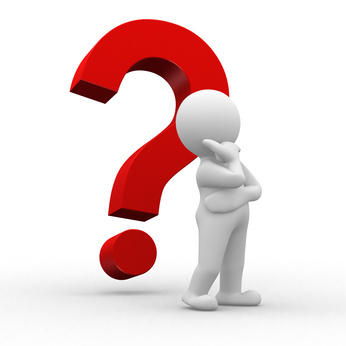 Preguntas


Contact Info:
 Vicki Bulluck
bulluck@fultonschools.org
470-254-7710
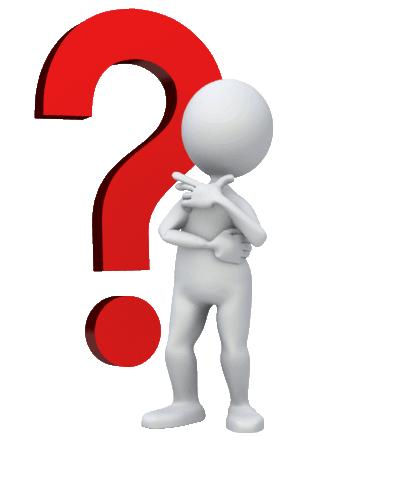